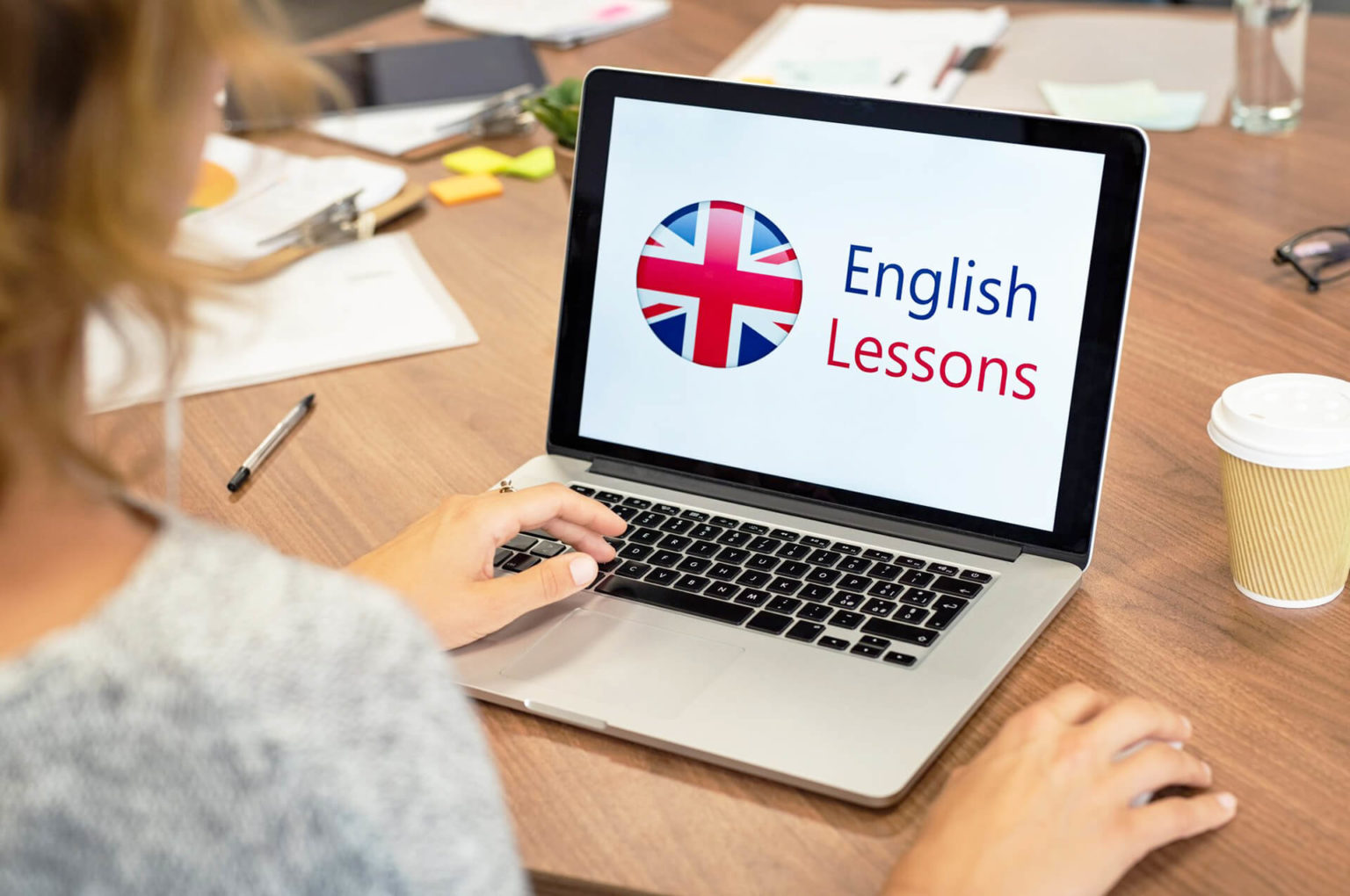 МКОУ «Могилевская СОШ им.Н.У.Азизова»











ИНДИВИДУАЛЬНЫЙ ПРОЕКТ
по общеобразовательной дисциплине английский язык
ТЕМА ««Изучение английского  языка по сети интернет»
                            








 Выполнил: Эрсенбиев Шахбан Яхьяевич
                                  Класс: 10
         Руководитель проекта: 
Эльмурзаева Маликат Саидовна – учитель высшей категории
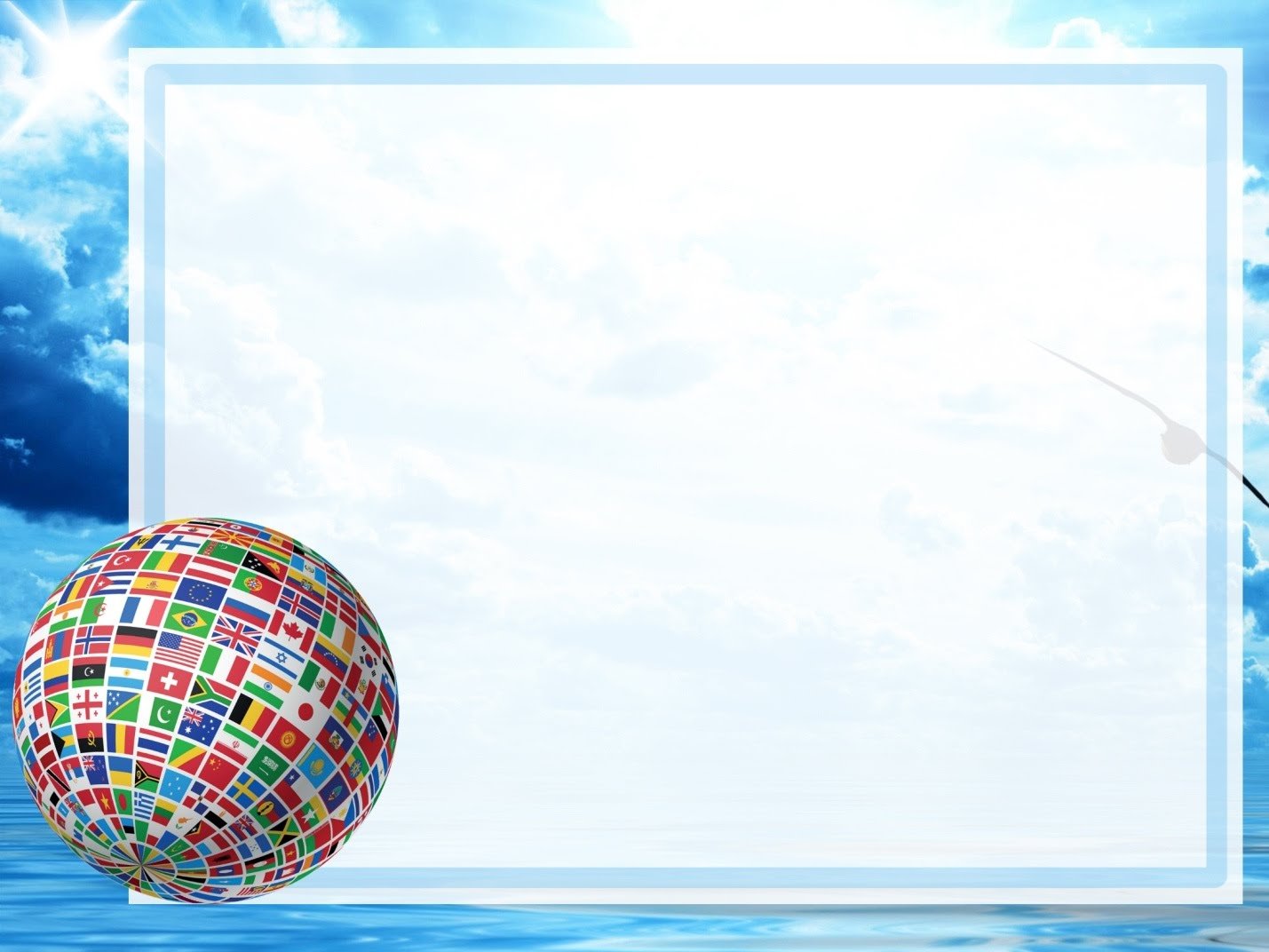 Цель: изучить наиболее эффективные способы обучения английскому языку.
Задачи:
доказать, что английский язык эффективно изучать различными современными методами;
предложить своим одноклассникам действенные способы для самостоятельной работы по изучению английского языка;
создать памятку по наиболее эффективным способам изучения английского языка;
опробовать некоторые методы на себе.
Практическая значимость работы:
повышение качества знаний по английскому языку;
применение выбранных онлайн - школ на практике;
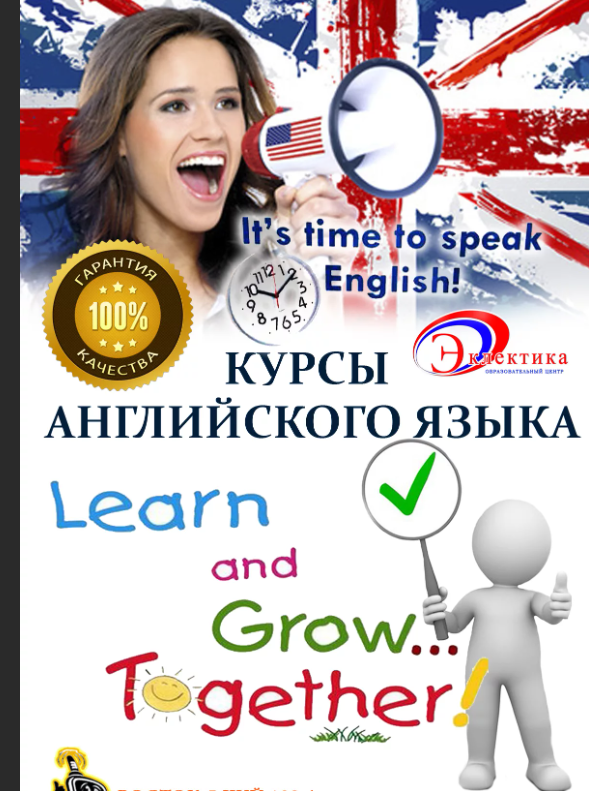 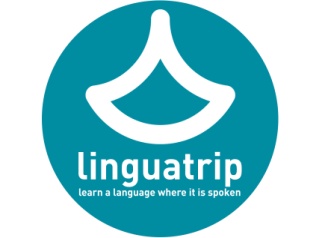 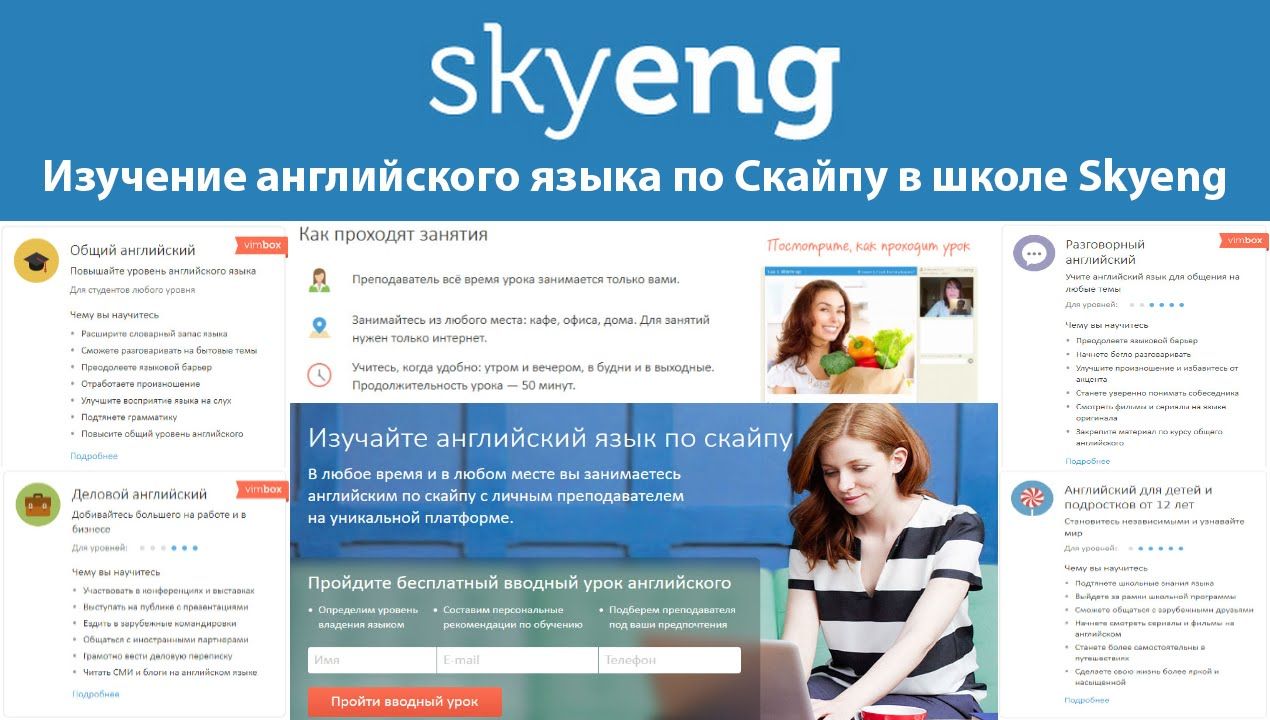 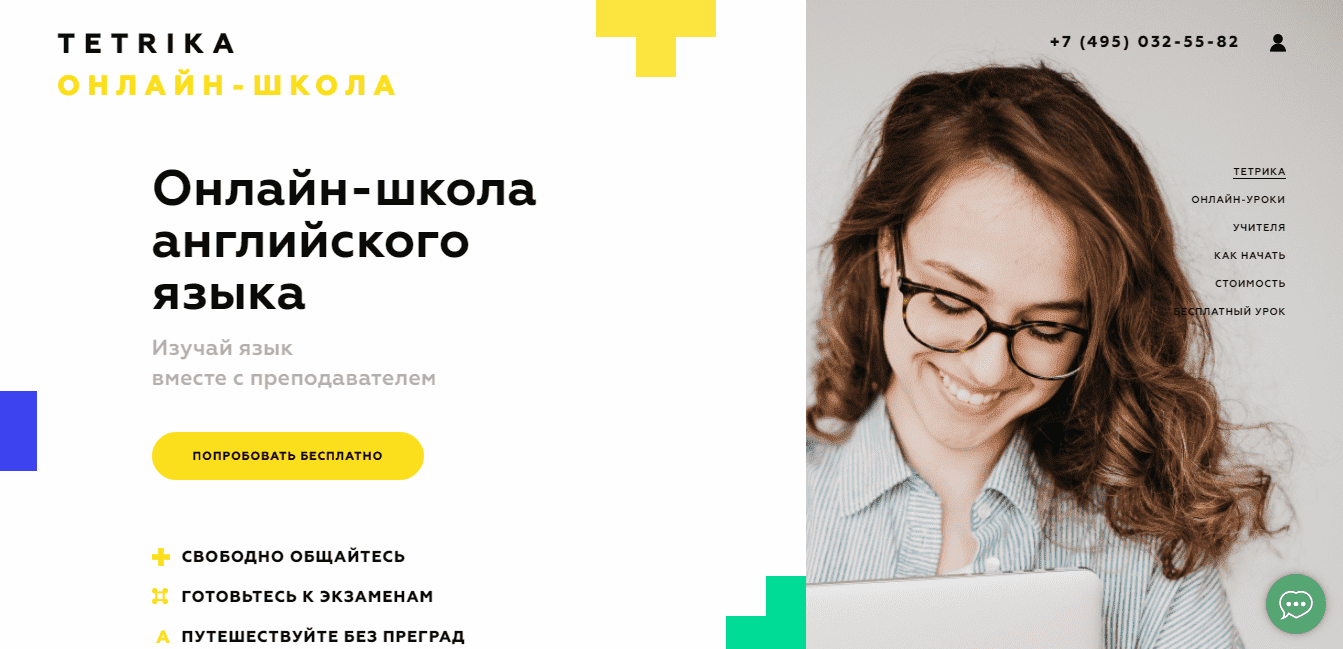 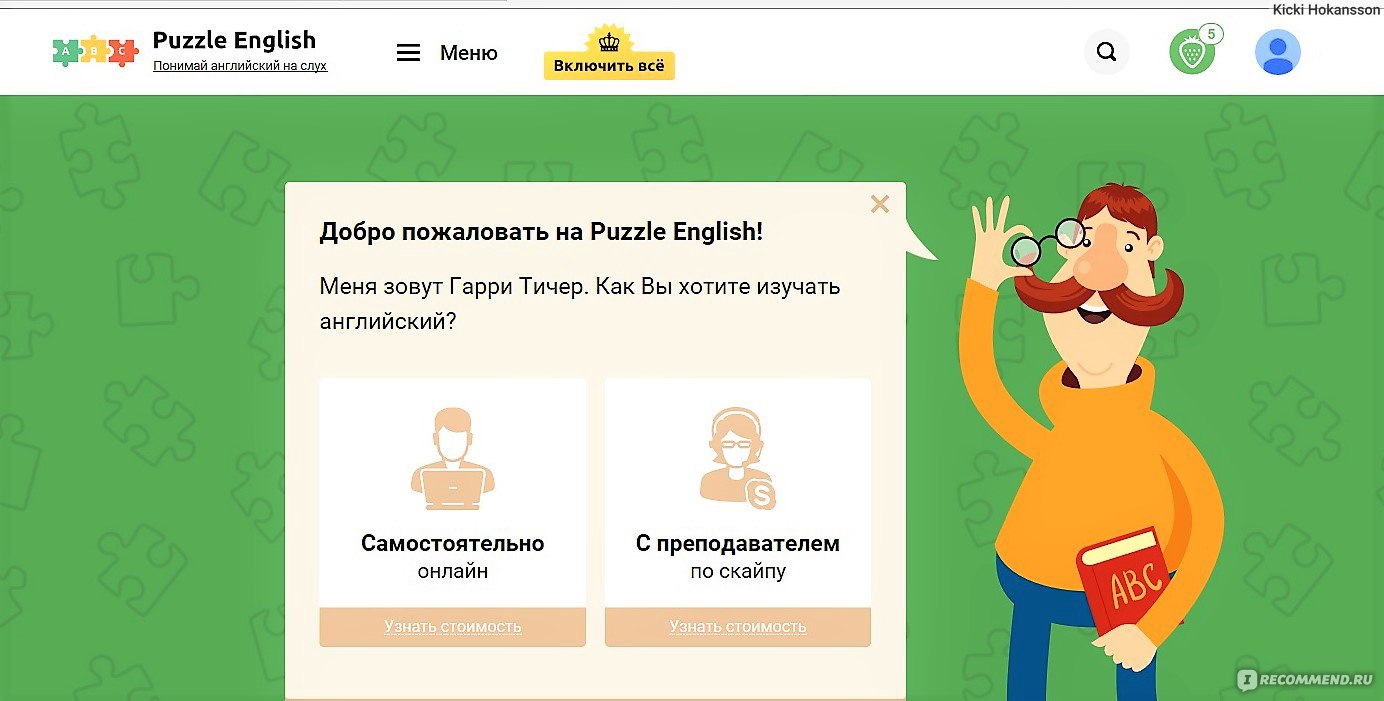 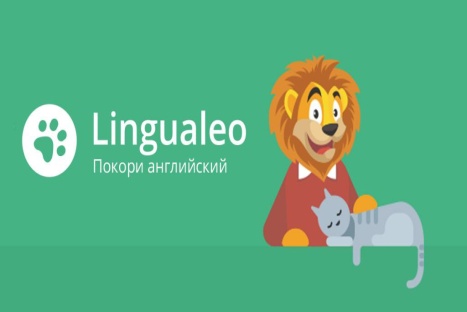 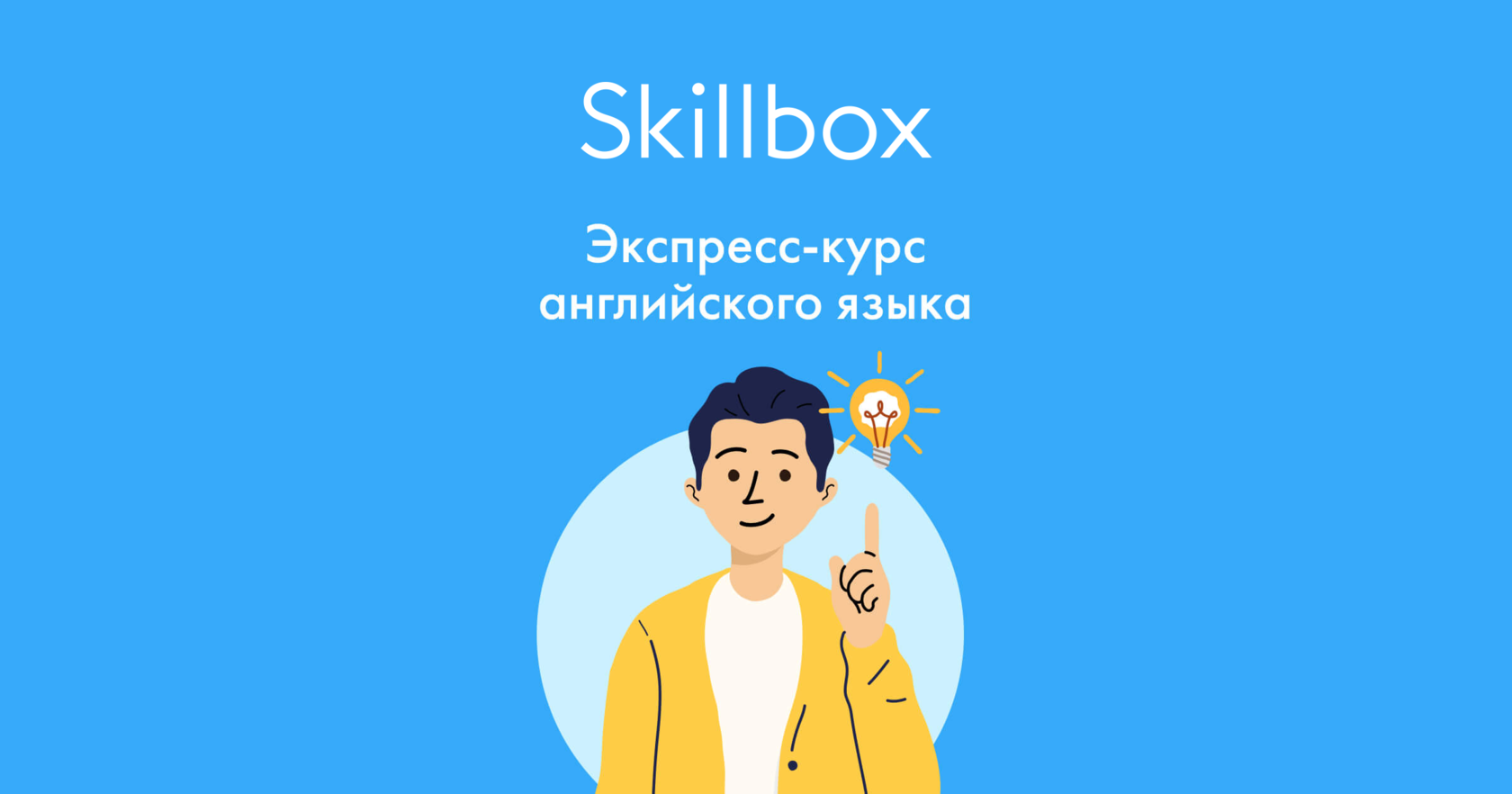 Онлайн-школы
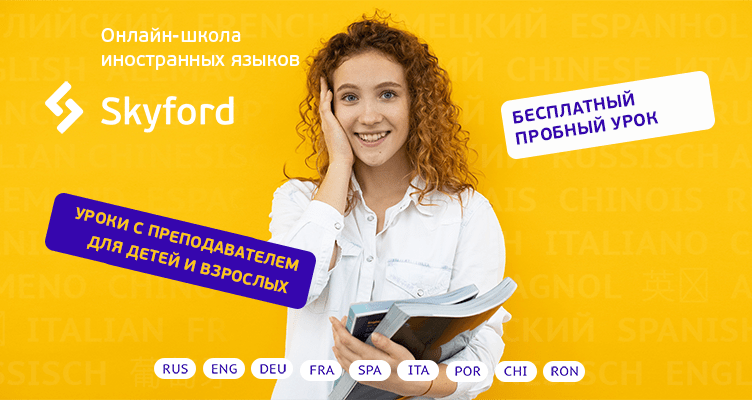 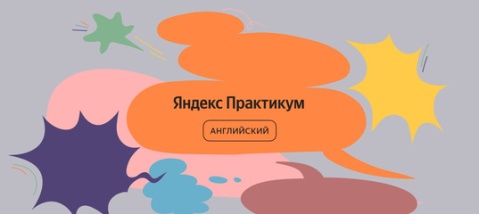 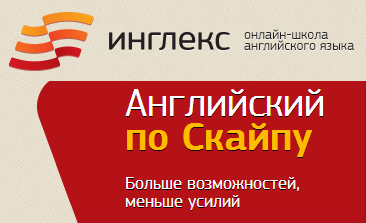 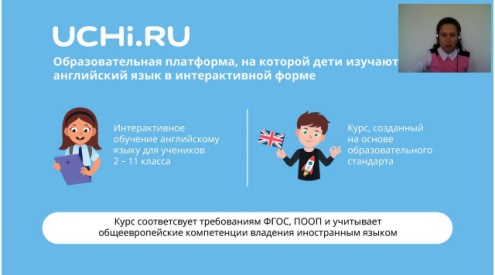 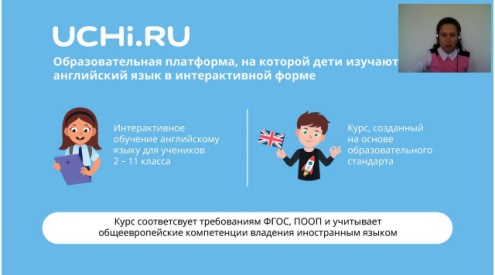 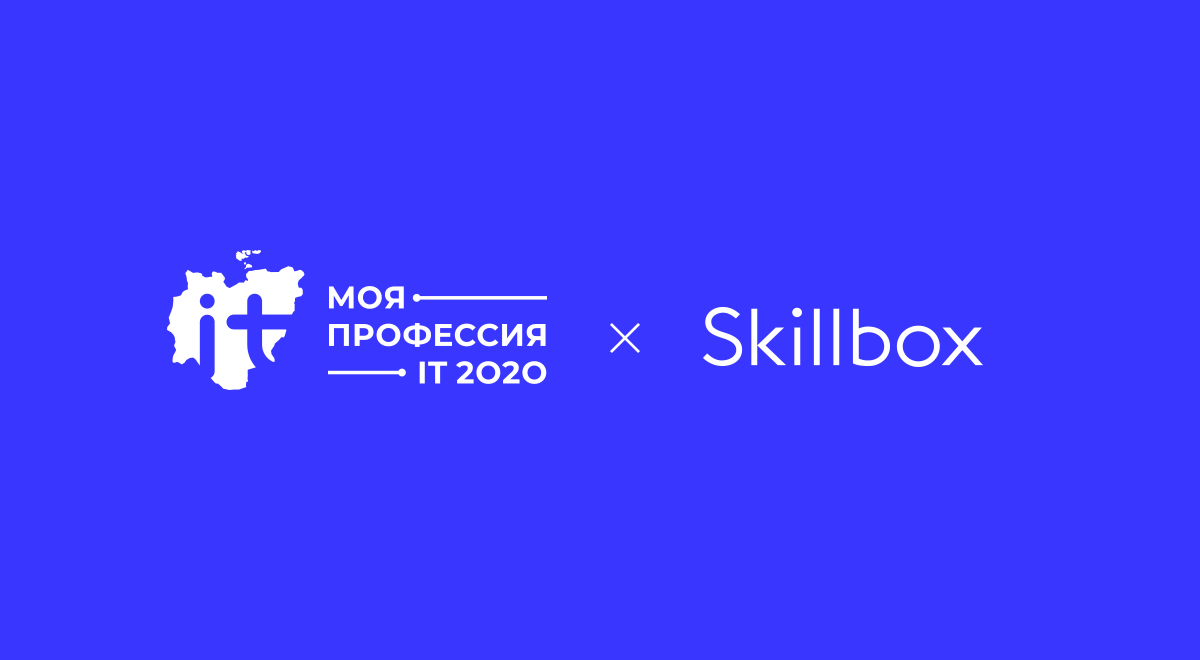 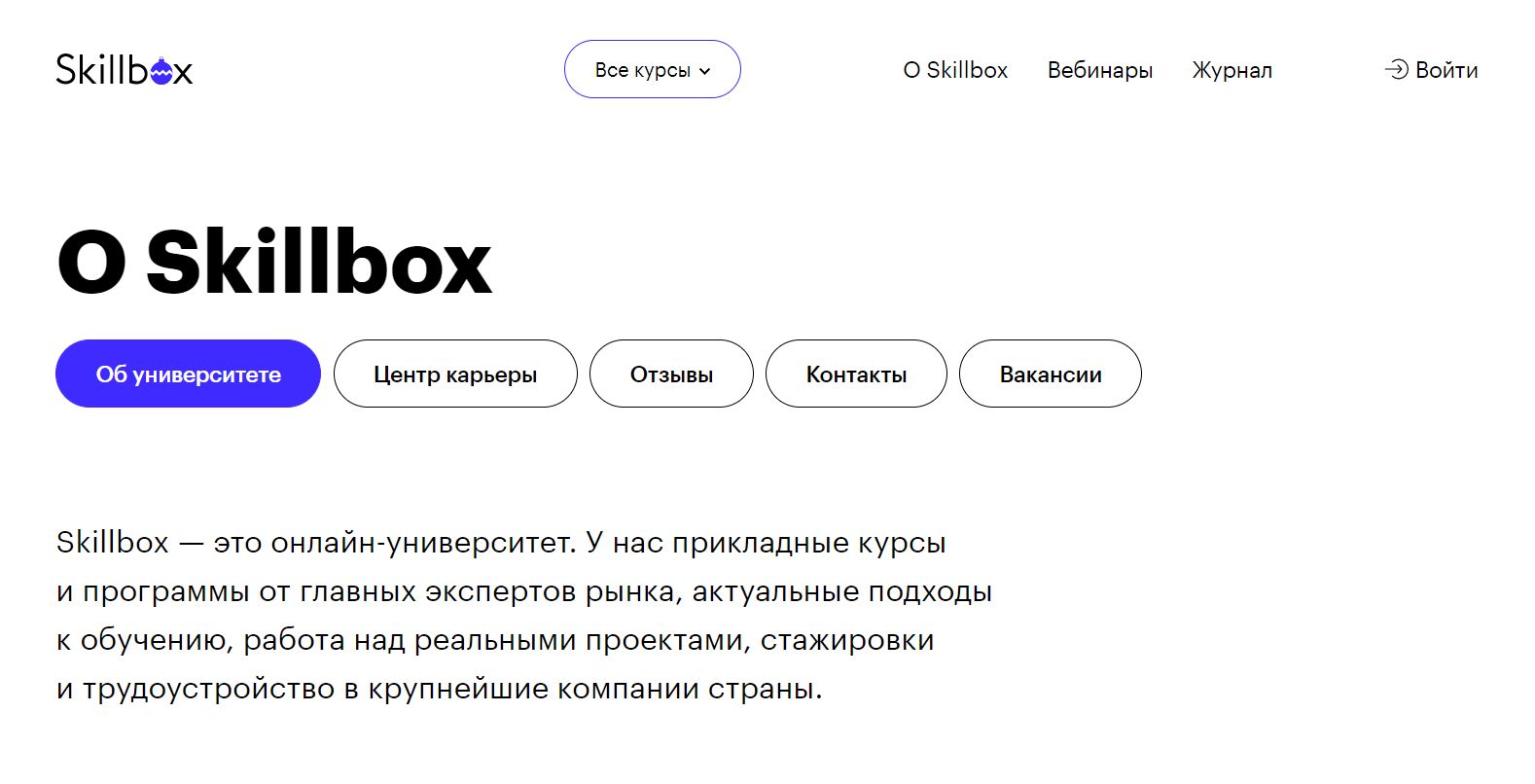 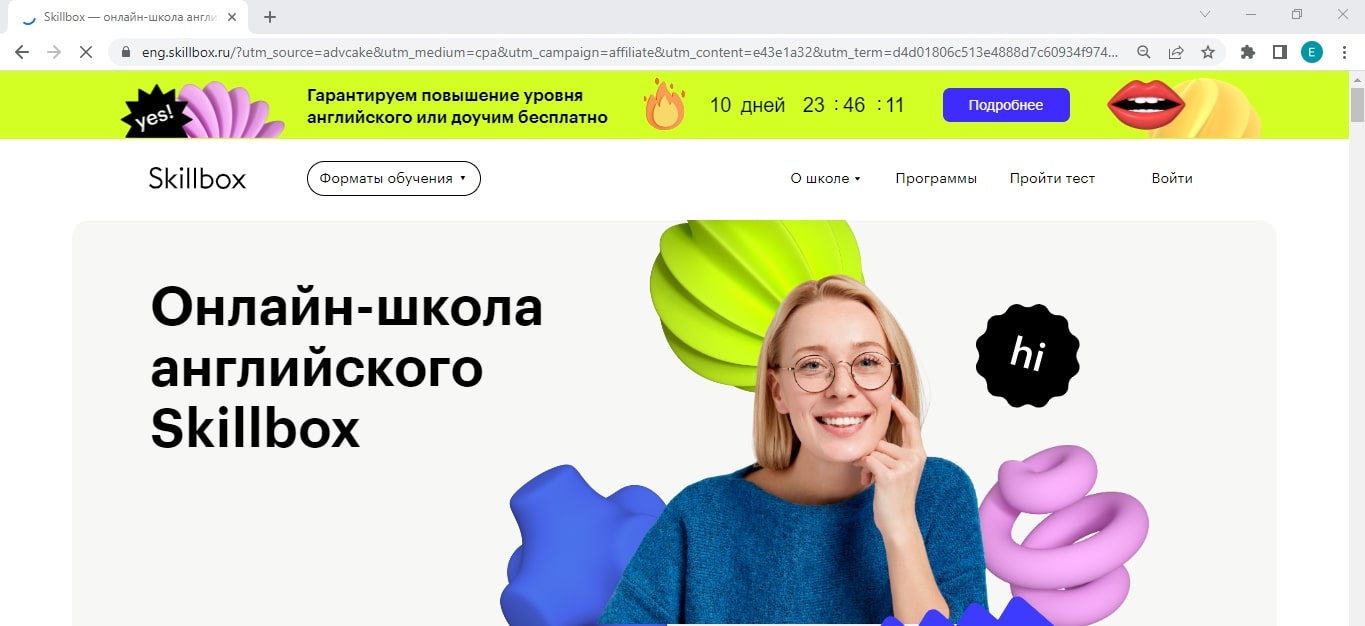 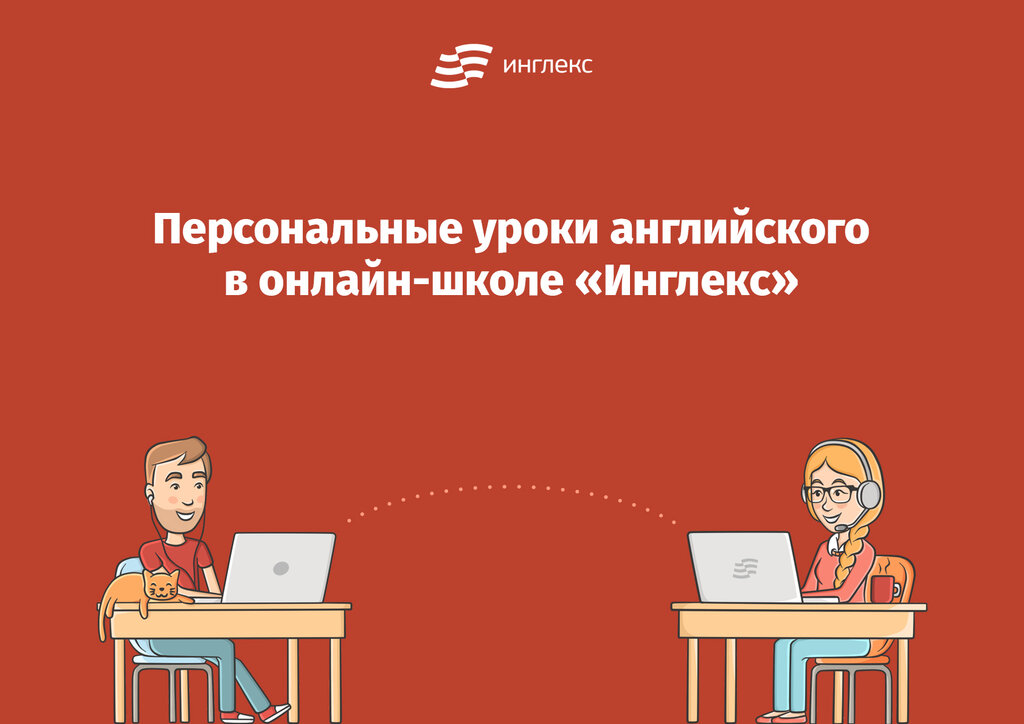 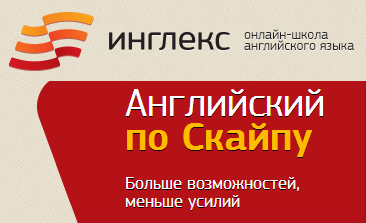 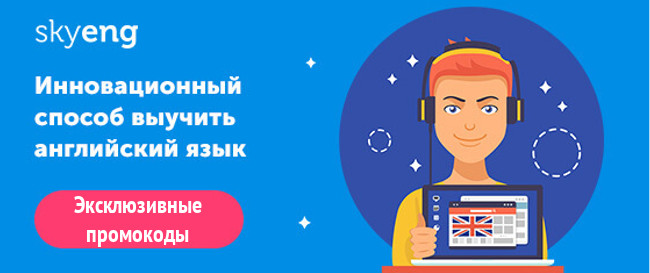 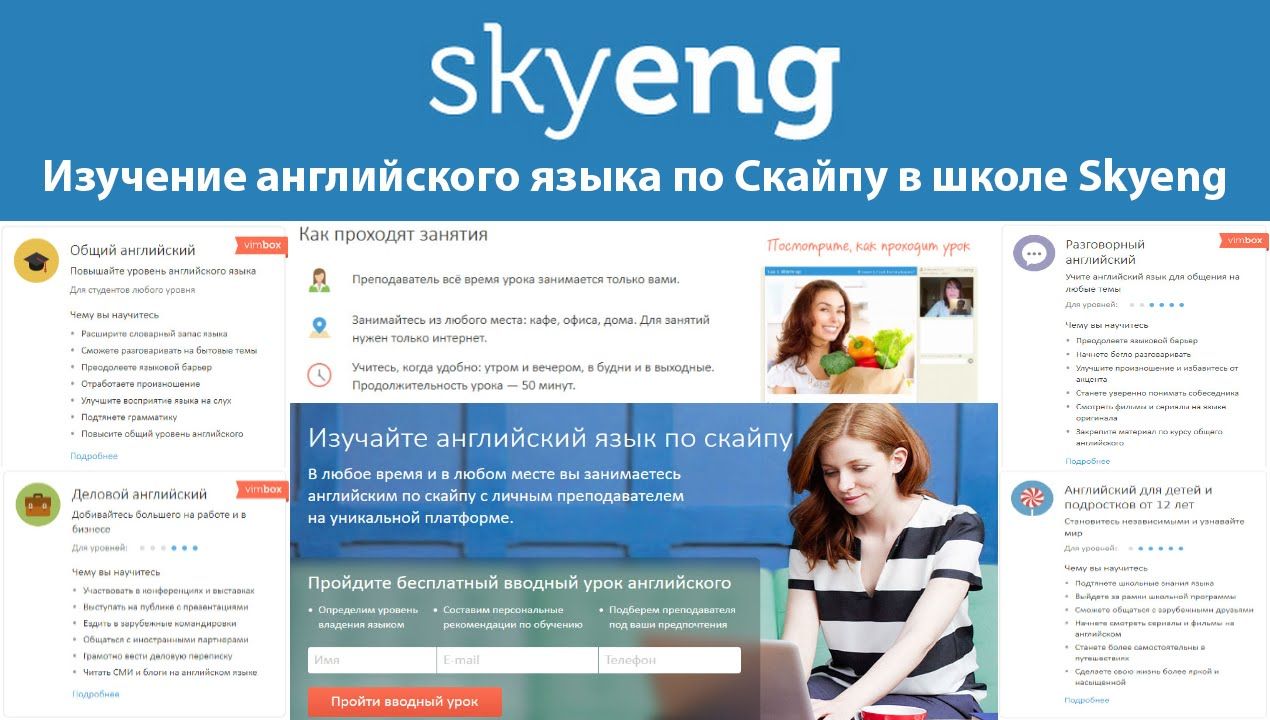 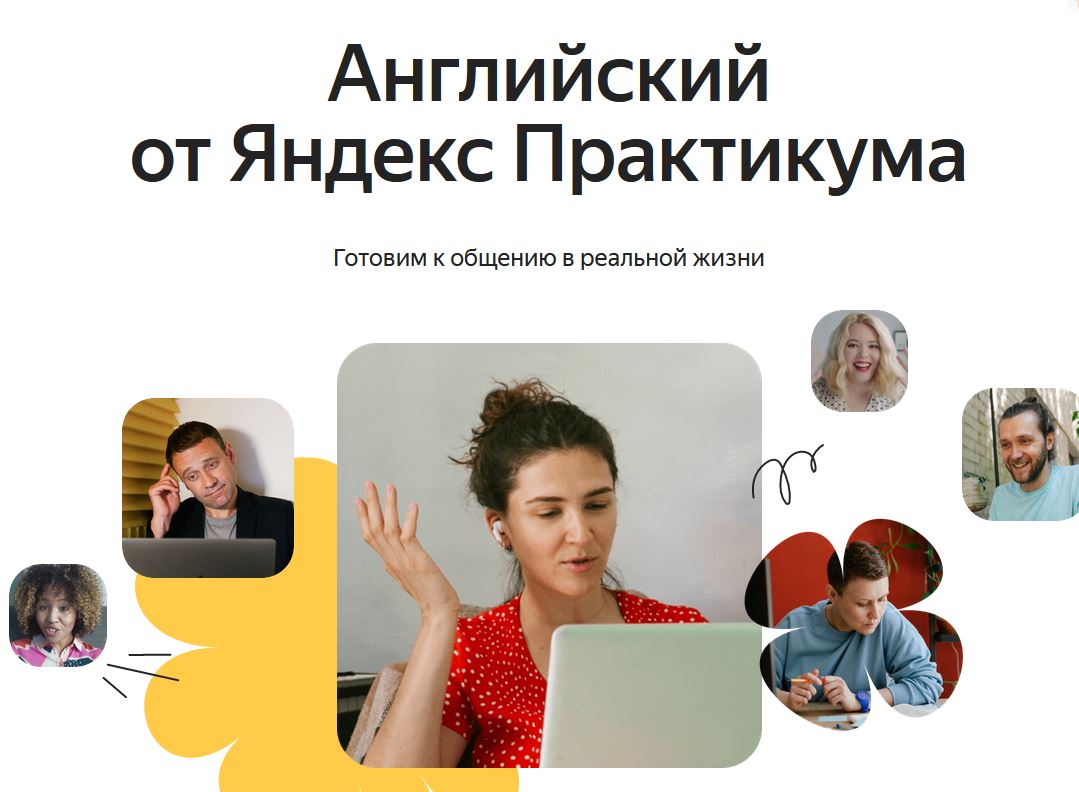 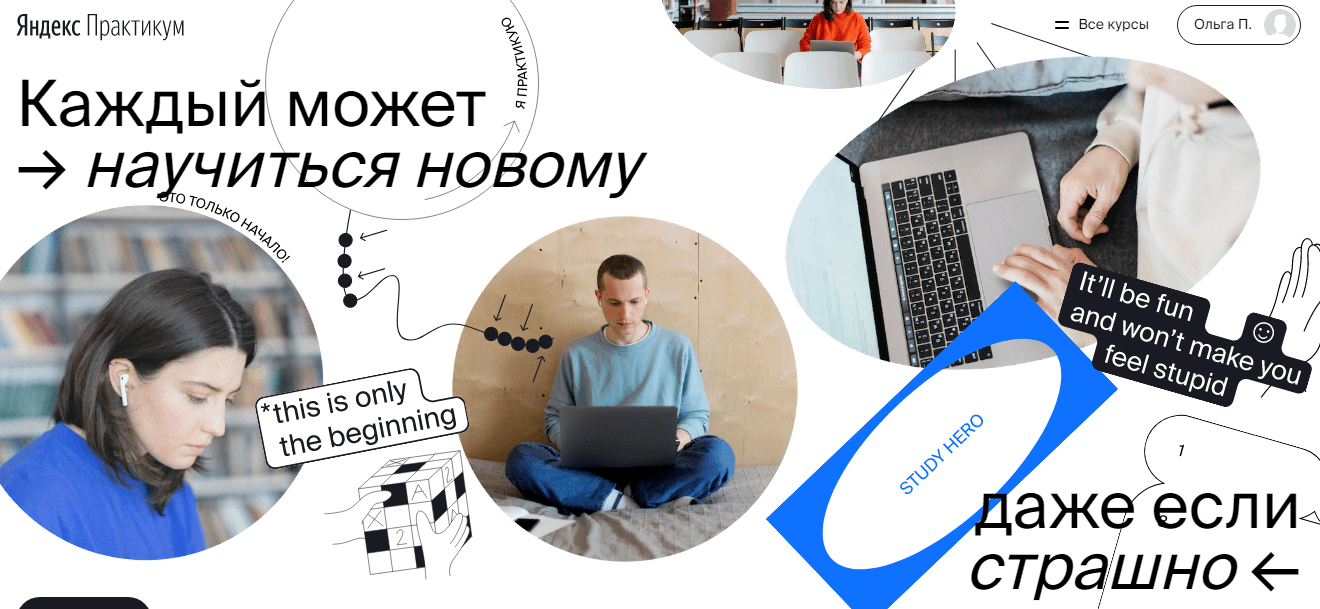 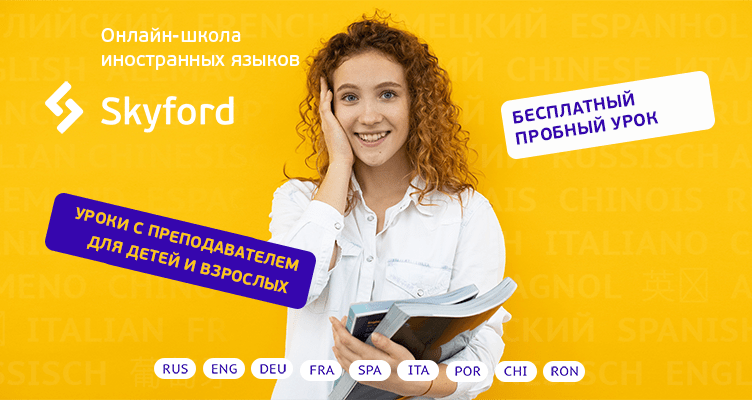 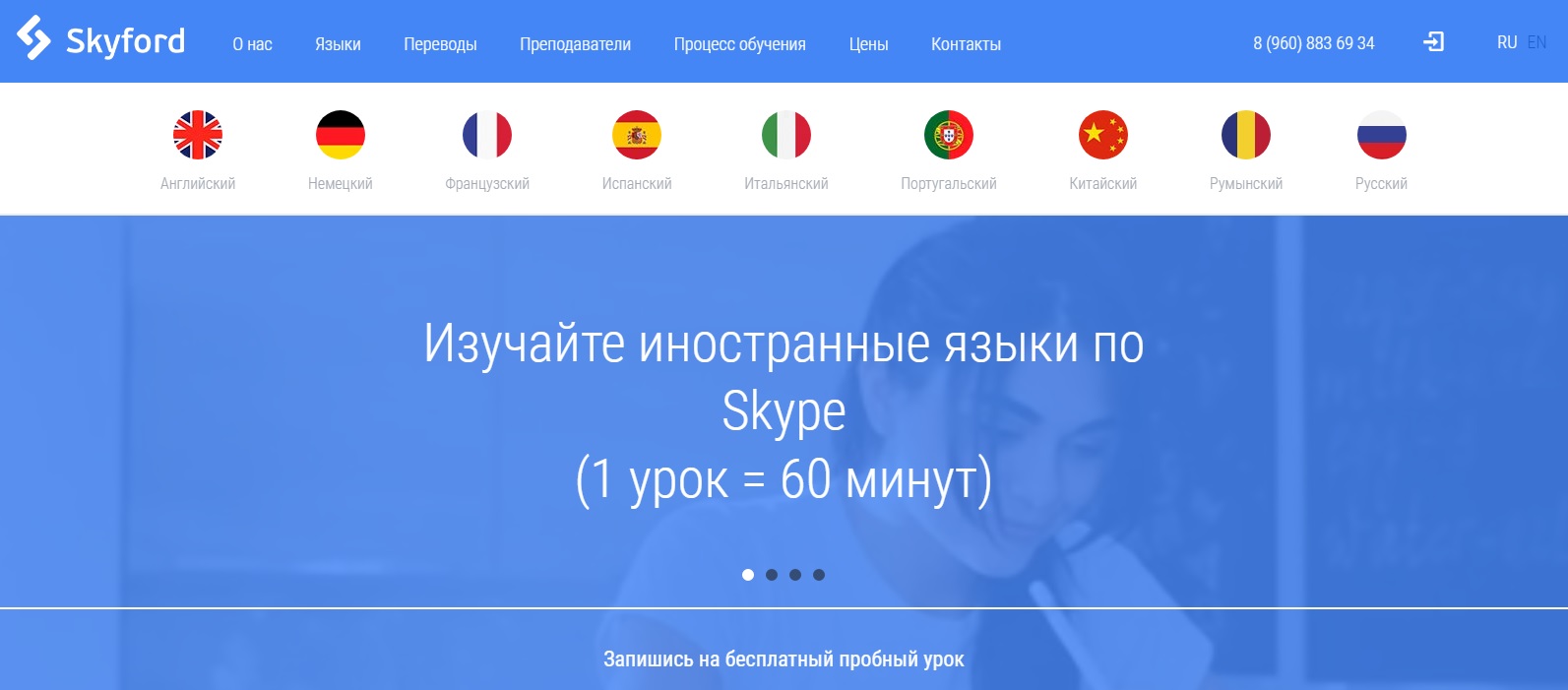 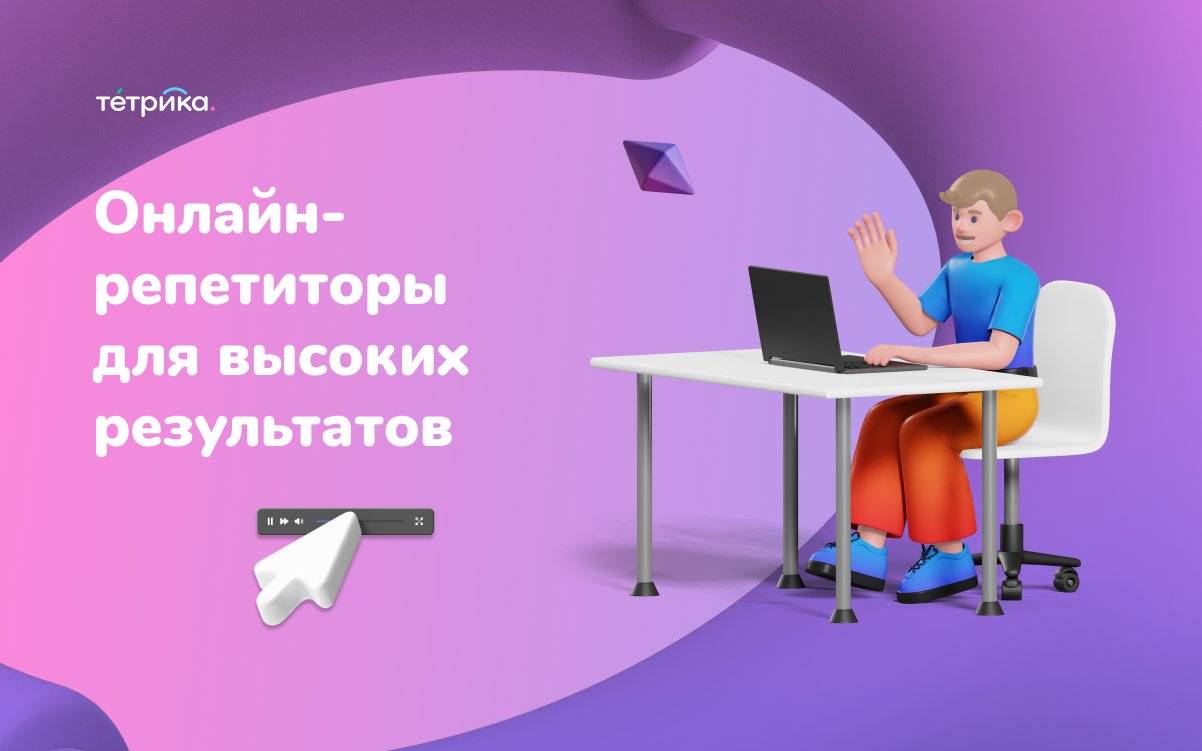 Тетрика – онлайн-школа, где можно эффективно подготовиться к ЕГЭ и ОГЭ, подтянуть школьную программу, разобраться с домашкой и выучить иностранные языки.
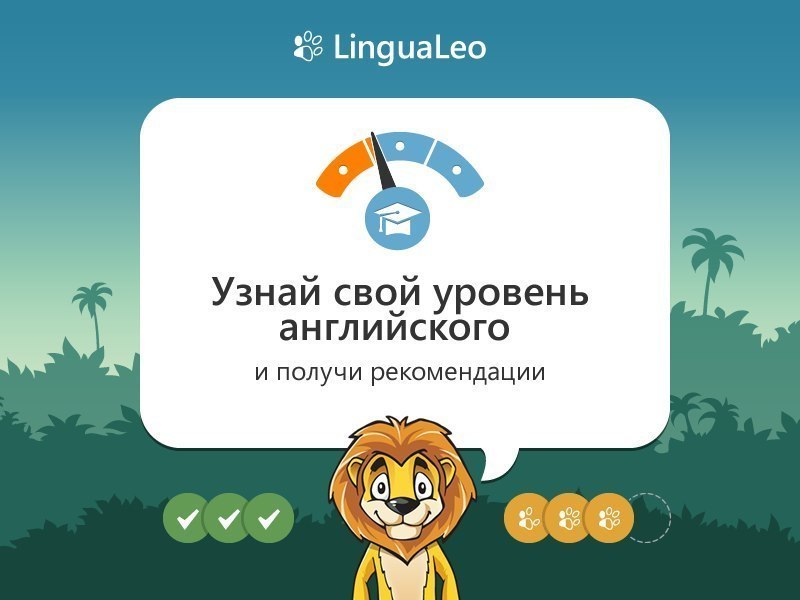 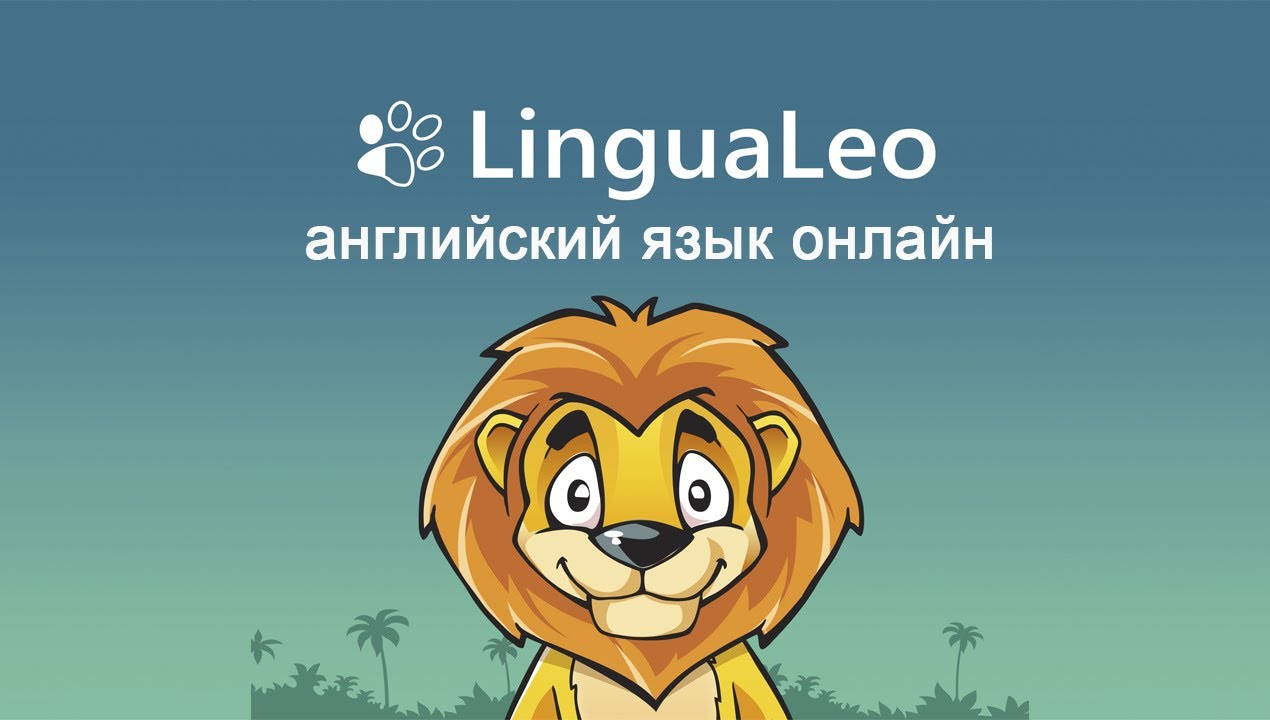 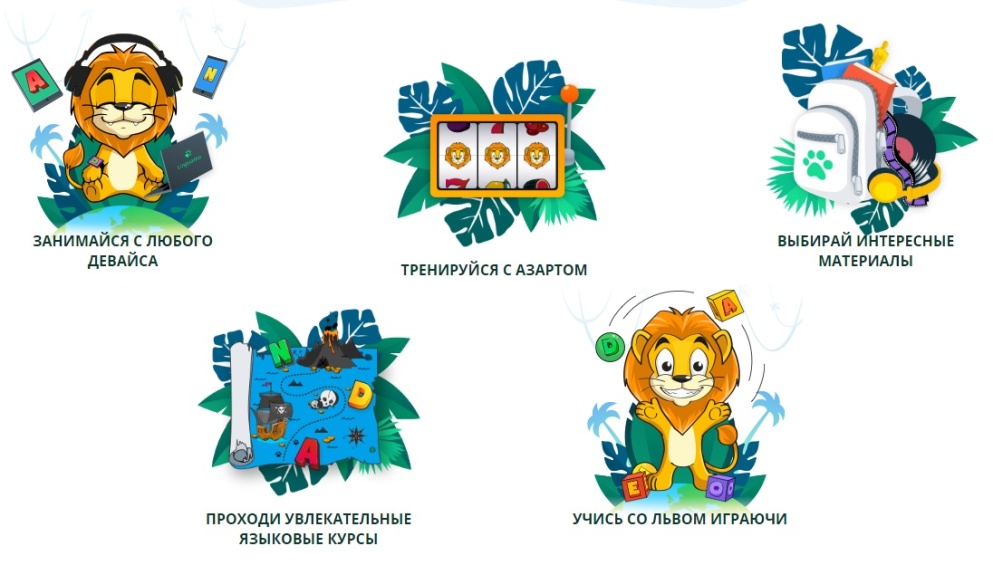 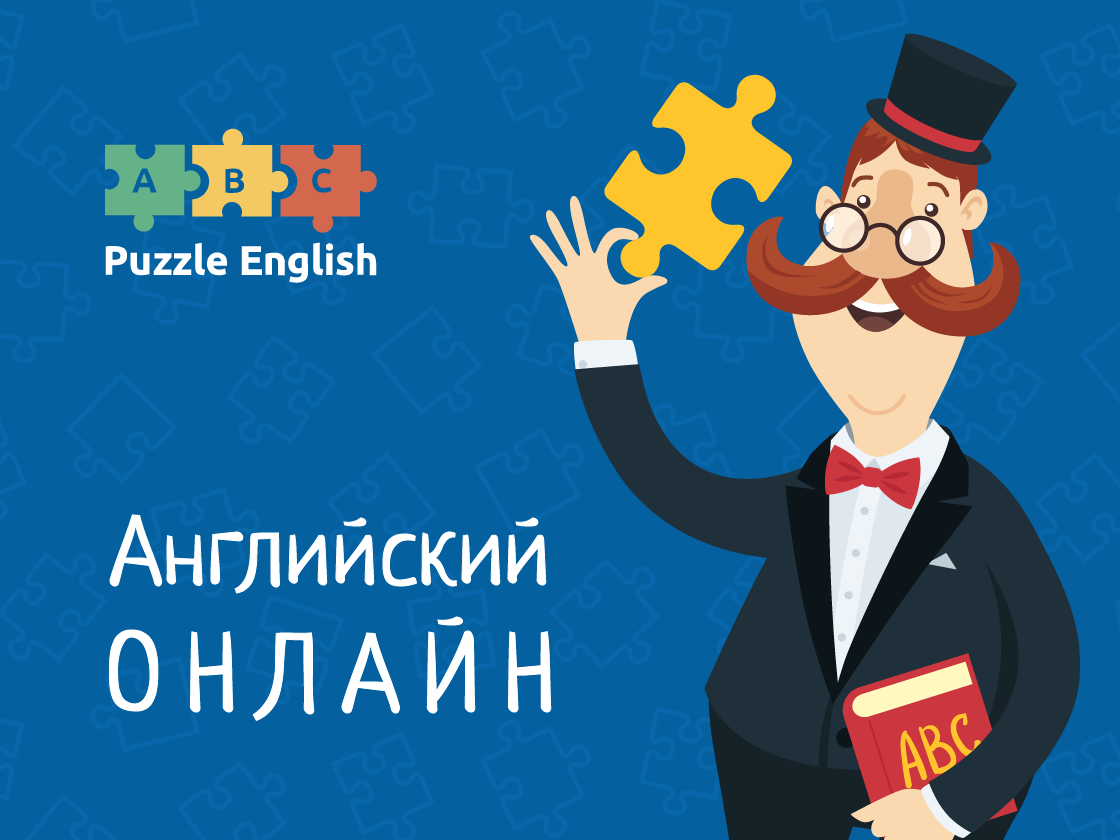 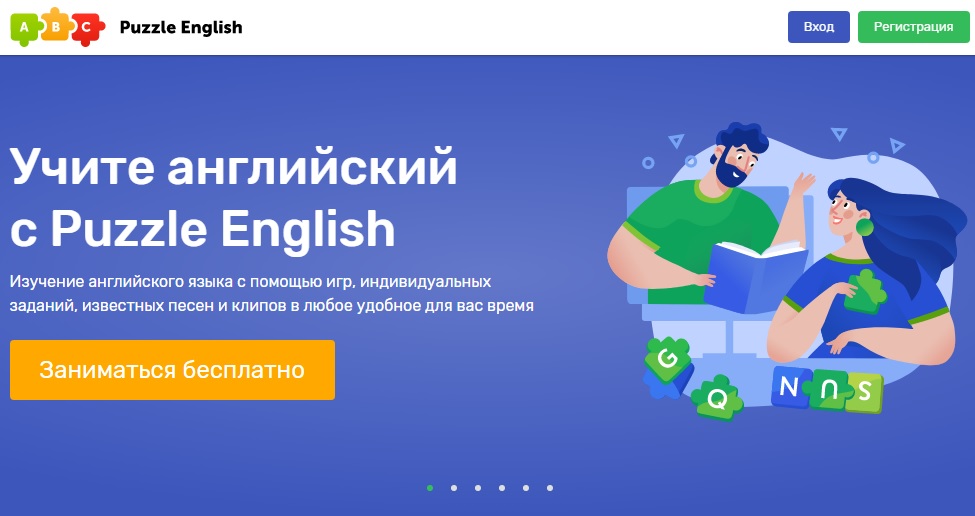 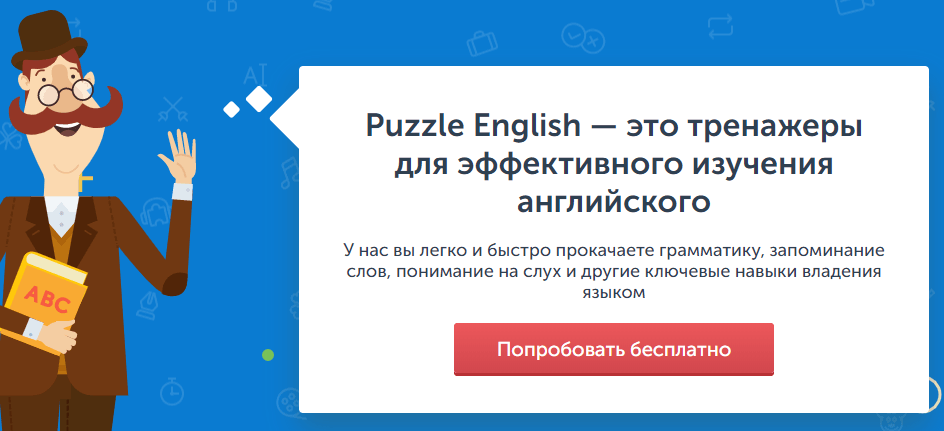 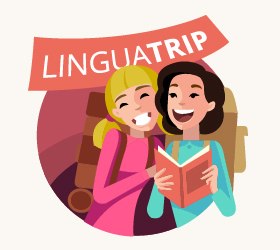 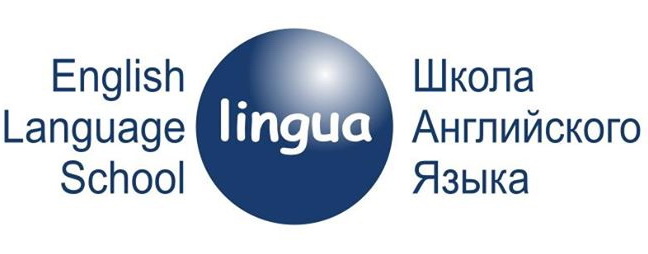 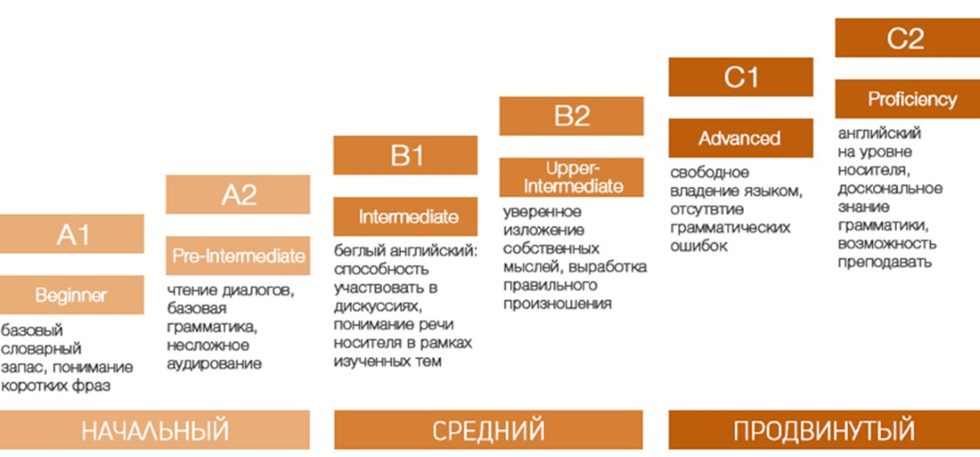 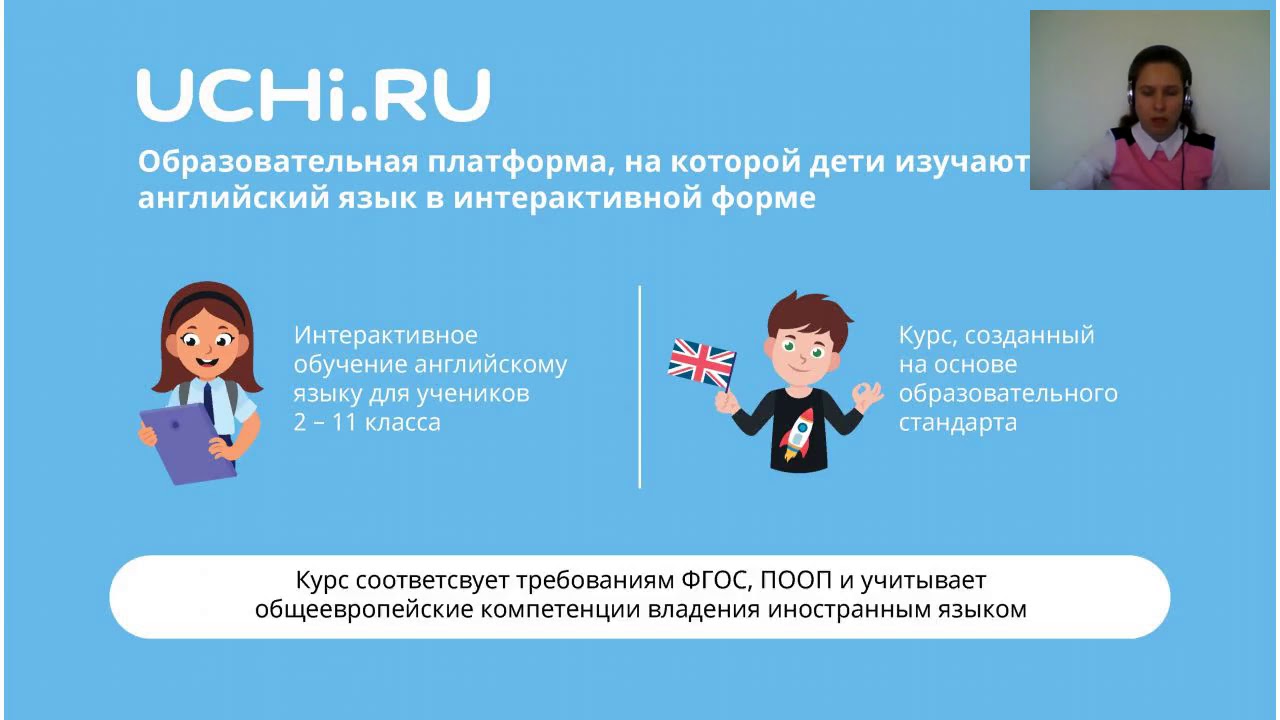 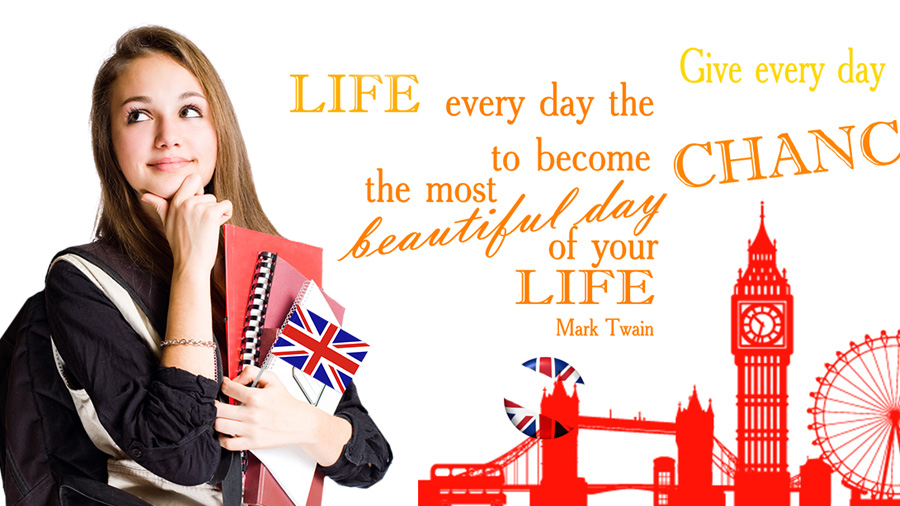 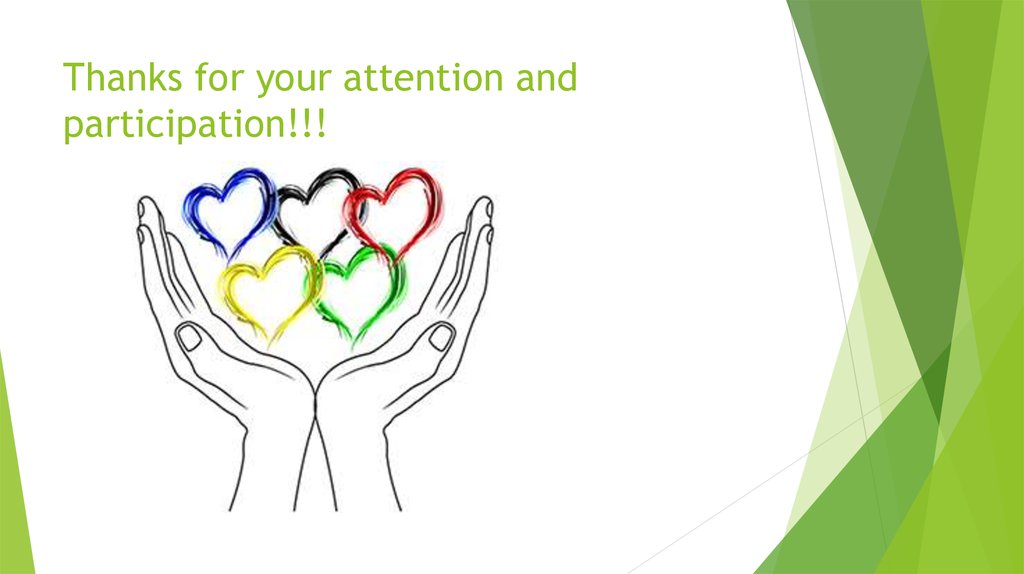